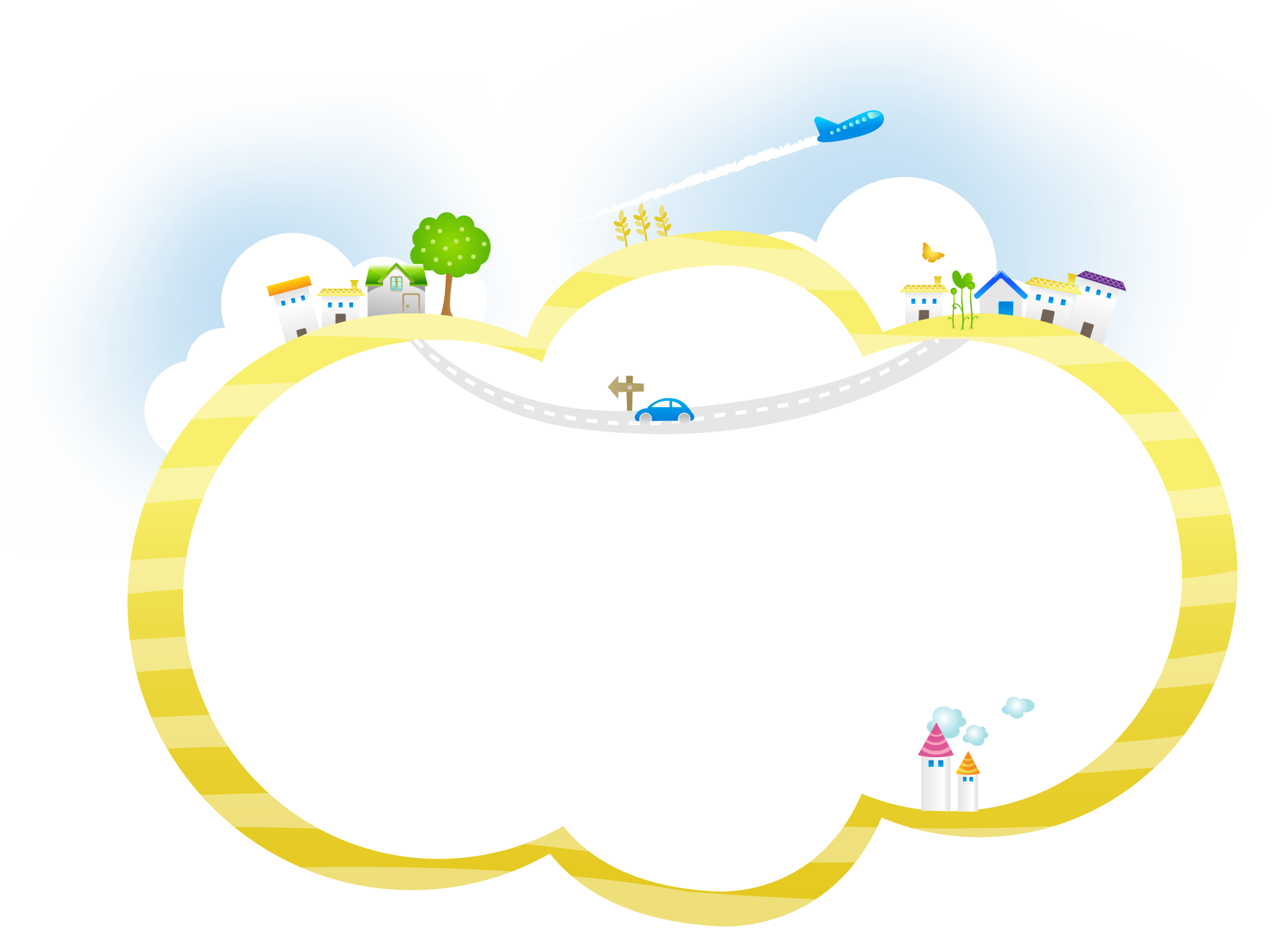 ỦY BAN NHÂN DÂN HUYỆN AN LÃO
TRƯỜNG TIỂU HỌC QUANG TRUNG
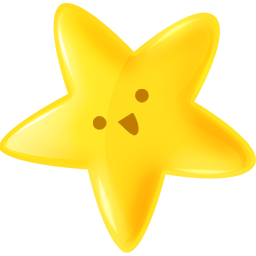 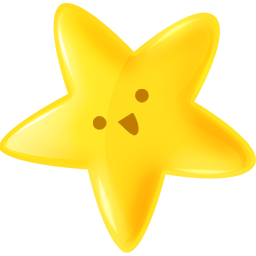 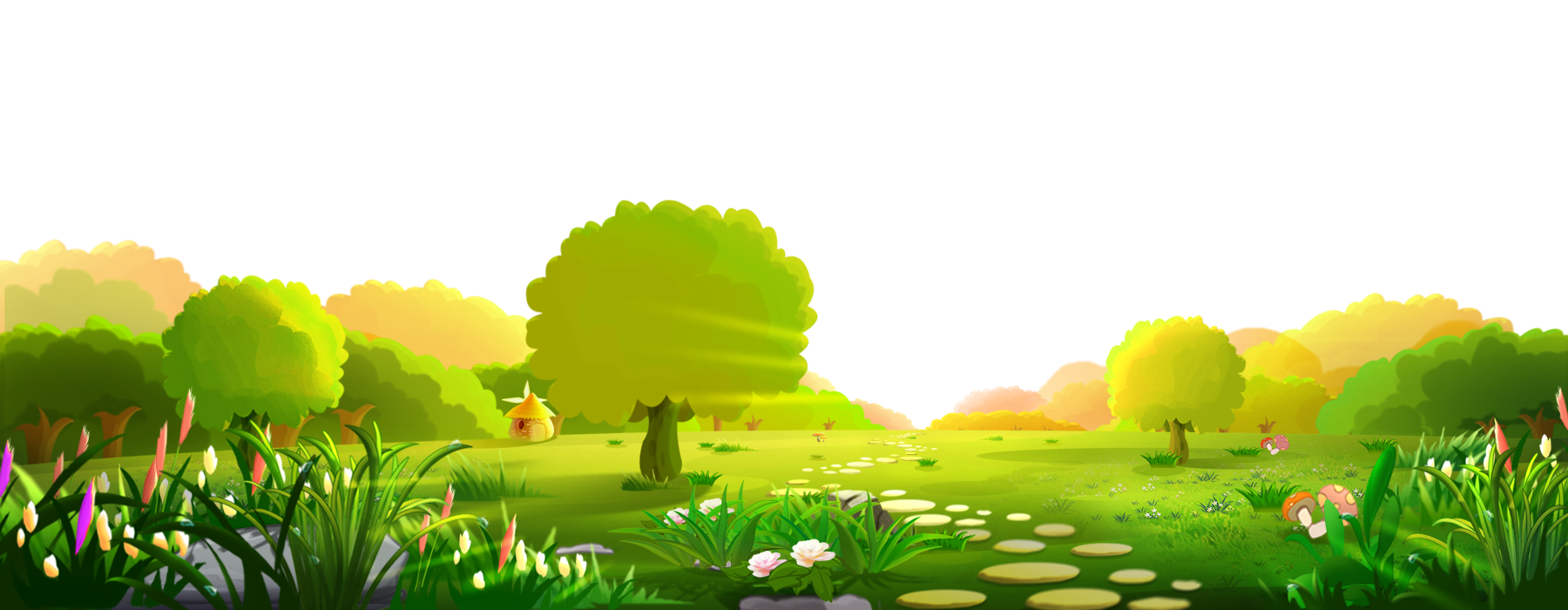 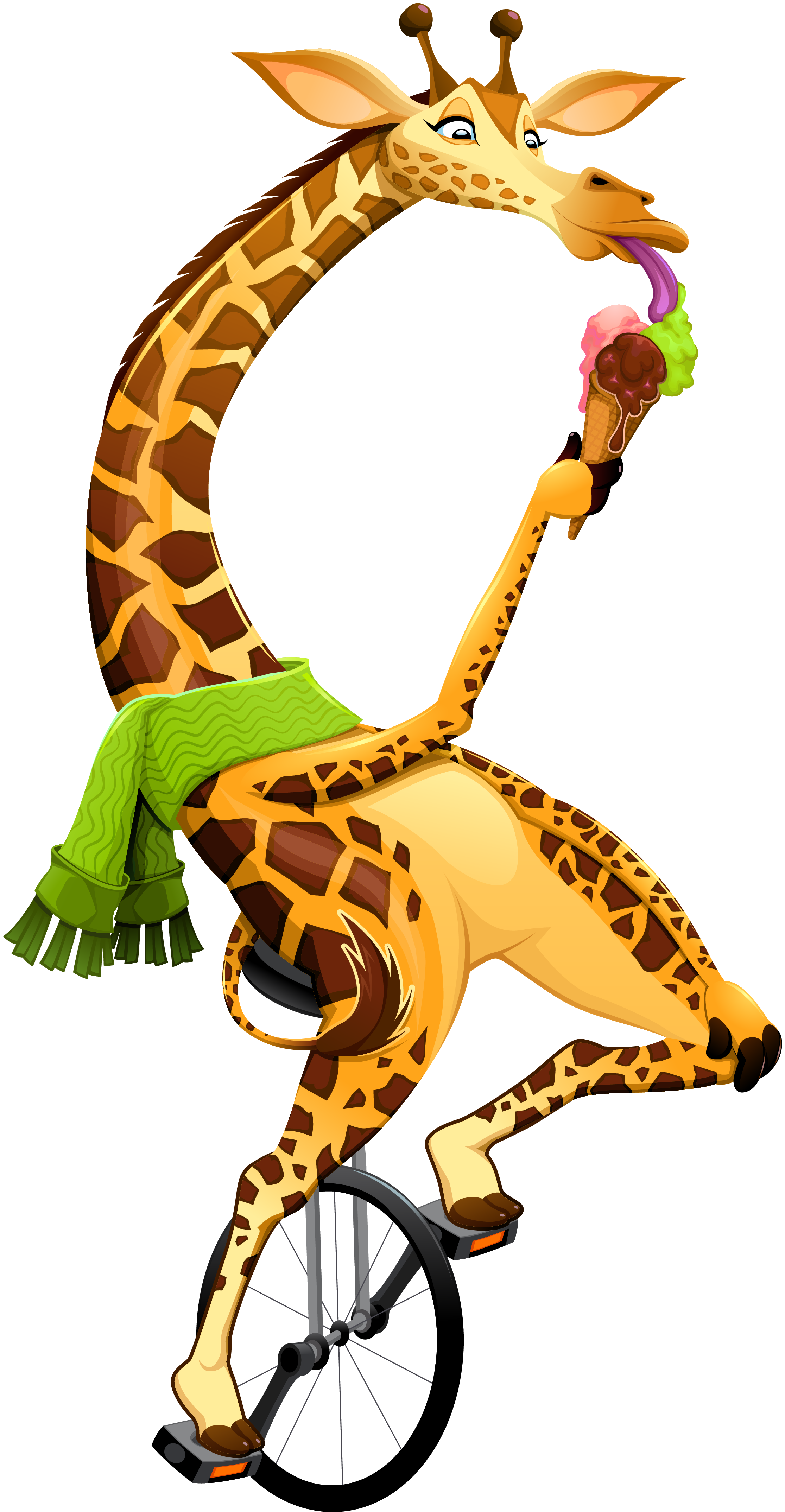 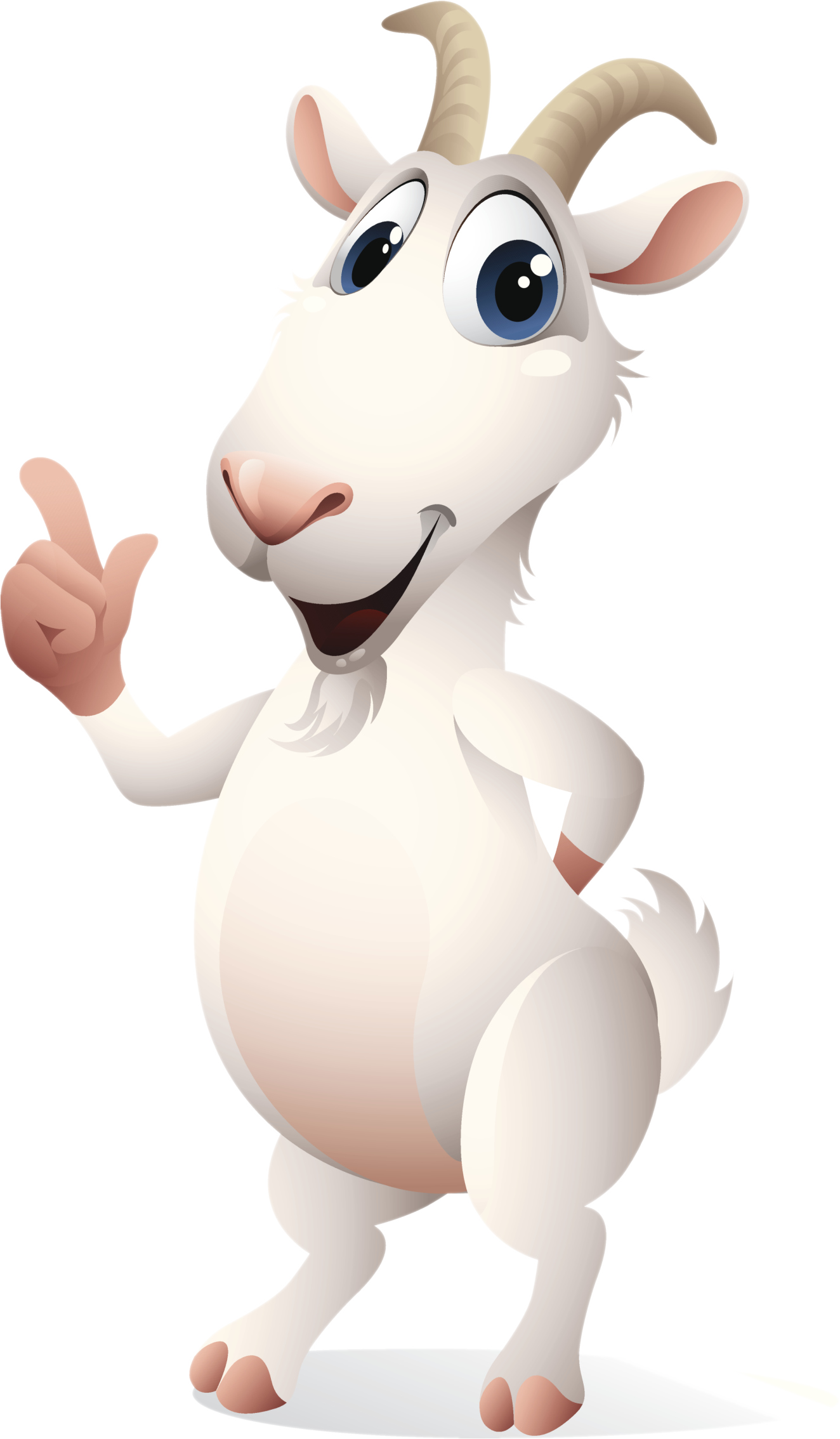 ÔN TẬP CUỐI HỌC KÌ I
(tiết 1 + 2)
Giáo viên: Bùi Thị Nhã
Lớp: 2B
Năm 2024 - 2025
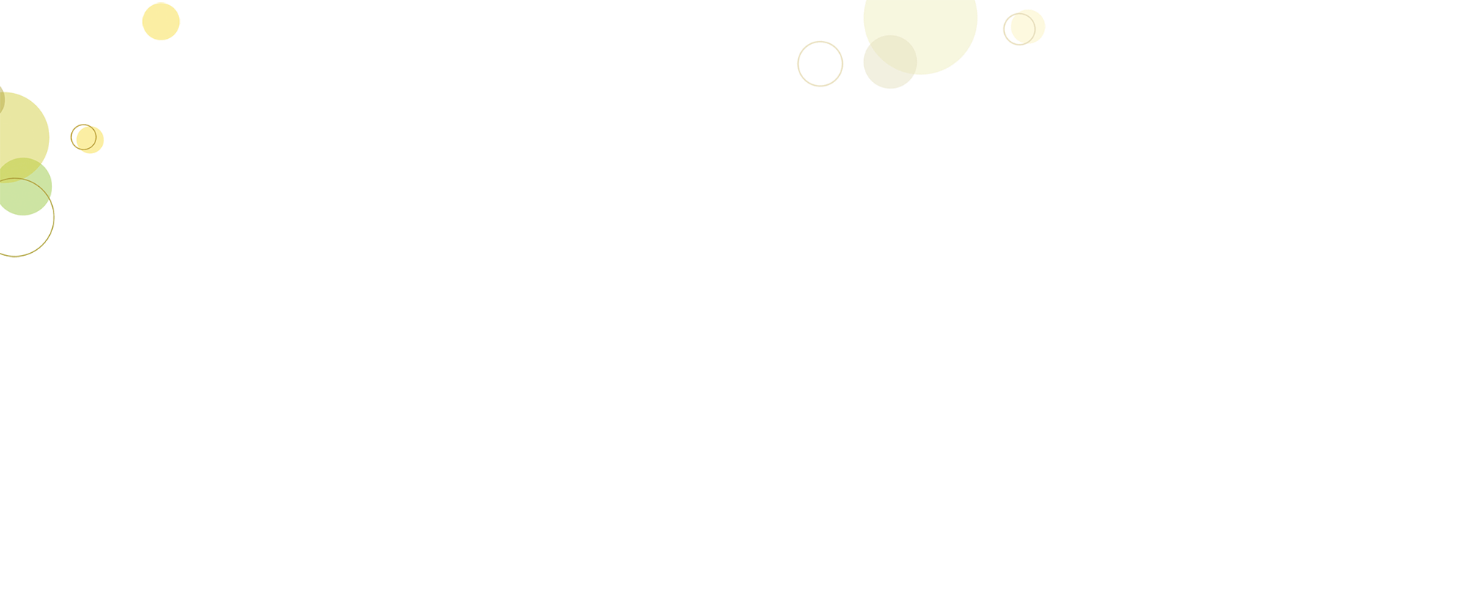 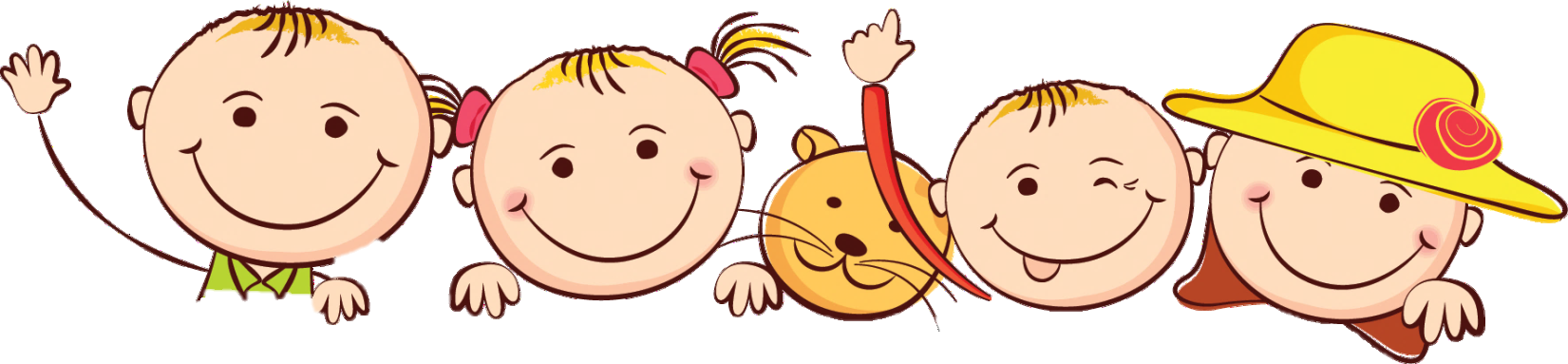 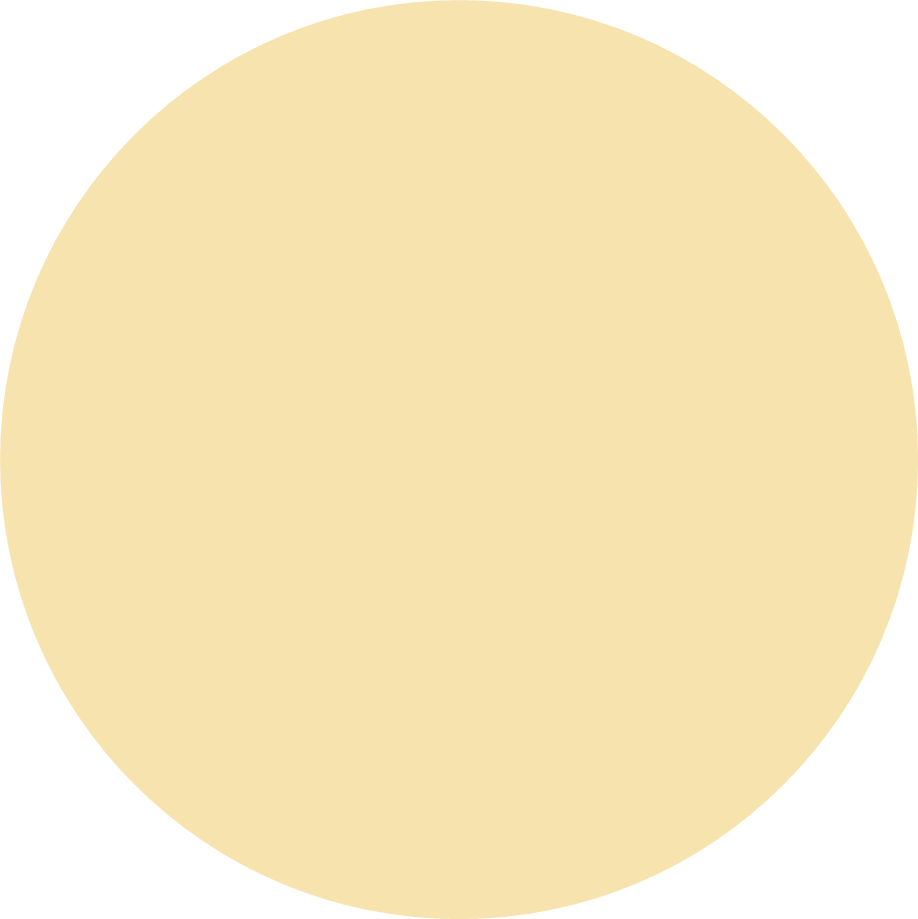 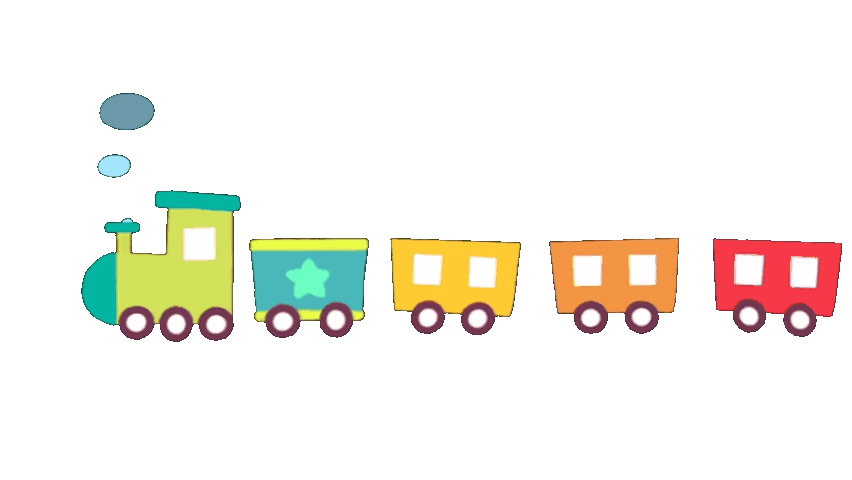 Khởi động
1. Nhìn tranh nói tên các bài đã học
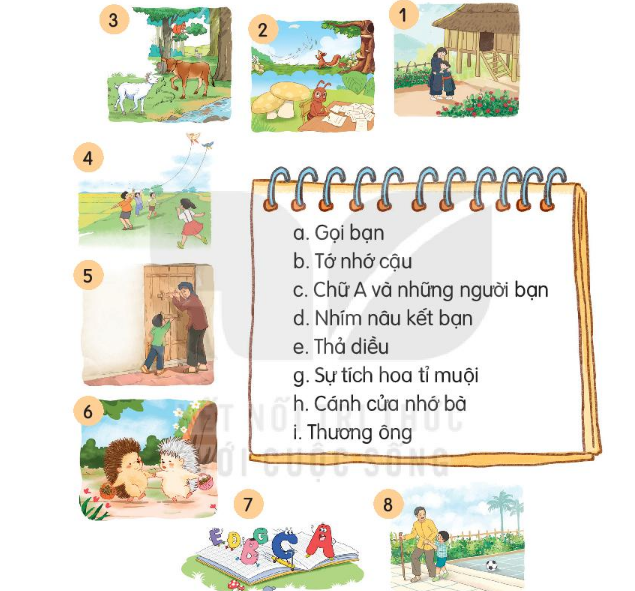 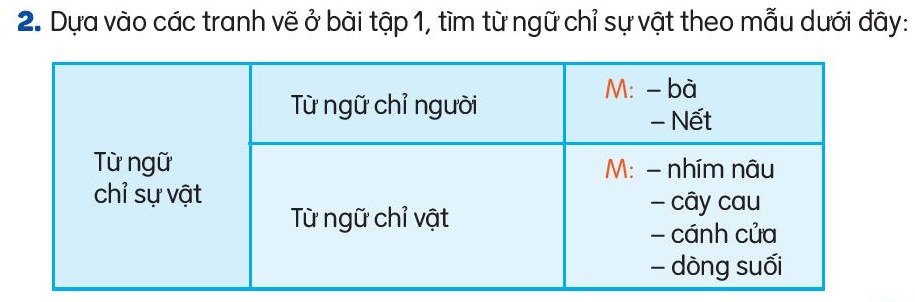